Velkommen til gruppetime i IN1000 
28. august 2020
Jessie Yue Guan
Planen for i dag
Litt repetisjon

Logiske operasjoner

Sjekke variabeltyper

Konvertere variabeltyper
Prosedyrer

Feilmeldinger

Kodeflyt

Sammenligning av datoer

Kahoot! :D
String
Forkortes ofte som "str"

Tekstverdier

Kan være bokstaver, tall, eller spesialtegn

Husk å bruke '   ' eller "   " eller """   """
For eksempel: 
bokstav = "k"
tegn = "!"
setning = "Hei " + brukernavn
sporsmaal = "Er du 18 år gammel?"
tekst = "sWo32)"#"
[Speaker Notes: Prøv å unngå øæå i variabelnavn, dette gjelder også filnavn]
Hva om jeg vil ha "   " i strengen?
print(' "En setning som trenger anførselstegn" ')

print(""" "En setning som trenger anførselstegn" """)

print(" \"En setning som trenger anførselstegn\" ")

Alle alternativer fører til samme output:
 "En setning som trenger anførselstegn"
Kombinasjoner av if-setninger
a = 5

if (a > 0):
	print("Sann")

if (a < 0):
	print("Usann")
if (a > 1):
	print("Sann")
else:
	print("Usann")

if (a < 1):
	print("Usann")
else:
	print("Sann")
Kombinasjoner av if-setninger
if b < 22:
	print("Usann")
elif b < 23:
	print("Usann")

if b > 22:
	print("Sann")
elif b > 23:
	print("Sann")
b = 25

if b > 20:
	print("Sann")
elif b < 20:
	print("Usann")

if b < 21:
	print("Usann")
elif b > 21:
	print("Sann")
Kombinasjoner av if-setninger
if c > 32:
	print("Sann")
elif c > 33:
	print("Sann")
else:
	print("Usann")

if c < 32:
	print("Usann")
elif c < 33:
	print("Usann")
else:
	print("Sann")
c = 35

if c > 30:
	print("Sann")
elif c < 30:
	print("Usann")
else:
	print("Usann")

if c < 31:
	print("Usann")
elif c > 31:
	print("Sann")
else:
	print("Usann")
Oppgaver med relasjonelle operasjoner
0 == 0
0 == 1

1 != 0
1 != 1
2 < 3
3 < 2
5 > 4
4 > 5

6 <= 7
7 <= 6
9 >= 8
8 >= 9
True
False
True
False

True
False
True
False
True
False

True
False
Kodestil
Variabelnavn burde si noe om hva verdien er

Vær organiserte og detaljorienterte

Gi tydelige instrukser til brukeren

Gi logiske tilbakemeldinger til brukeren
Plusstegnet og kommategnet
Hva er forskjellen mellom + og , når vi printer?
Pluss er veldig streng og gir ikke mellomrom
Komma er veldig fleksibel og gir mellomrom
Med variabler: 
a = 4
b = 6

print(a + b)
print("a" + "b")

print(a, b)
print("a", "b")
Uten variabler
print(2 + 3)
print("2" + "3")

print(2, 3)
print("2", "3")
Spørsmål?
Ikke vær redd for å spørre, det finnes ingen dumme spørsmål! 
Logiske operasjoner
Brukes på booleans
Resulterer i en boolean

Består av følgende: 
negasjon (not) som betyr "ikke"
konjunksjon (and) som betyr "både og"
disjunksjon (or) som betyr "enten eller"
[Speaker Notes: Legg merke til forskjellen mellom "både og" versus "enten eller"]
Logiske operasjoner - not
La oss si at vi har en boolean variabel som heter min_bool

Hvis vi setter True som verdien til min_bool vil not min_bool bli False

Hvis vi setter False som verdien til min_bool vil not min_bool bli True
Logiske operasjoner - and
La oss si at vi har en boolean variabel kalt x og en boolean variabel kalt y

Hvis både x og y har verdien True, så vil verdien av x and y også bli True

I alle andre tilfeller vil x and y bli False
Logiske operasjoner - or
La oss si at vi har en boolean variabel kalt x og en boolean variabel kalt y

Hvis både x og y har verdien False, så vil verdien av x or y også bli False

I alle andre tilfeller vil x or y bli True
Logiske operasjoner - rekkefølge
Det er alltid not som blir evaluert først
For eksempel: not True or True blir altså False

Deretter er det and som blir evaluert
For eksempel: True and False or True blir altså False

Til slutt er det or som blir evaluert
For eksempel: not False or False blir altså True
Oppgaver med logiske operasjoner
not False
not True

True and True
True and False
False and True
False and False

True or True
True or False
False or True
False or False
True
False

True
False
False
False

True
True
True
False
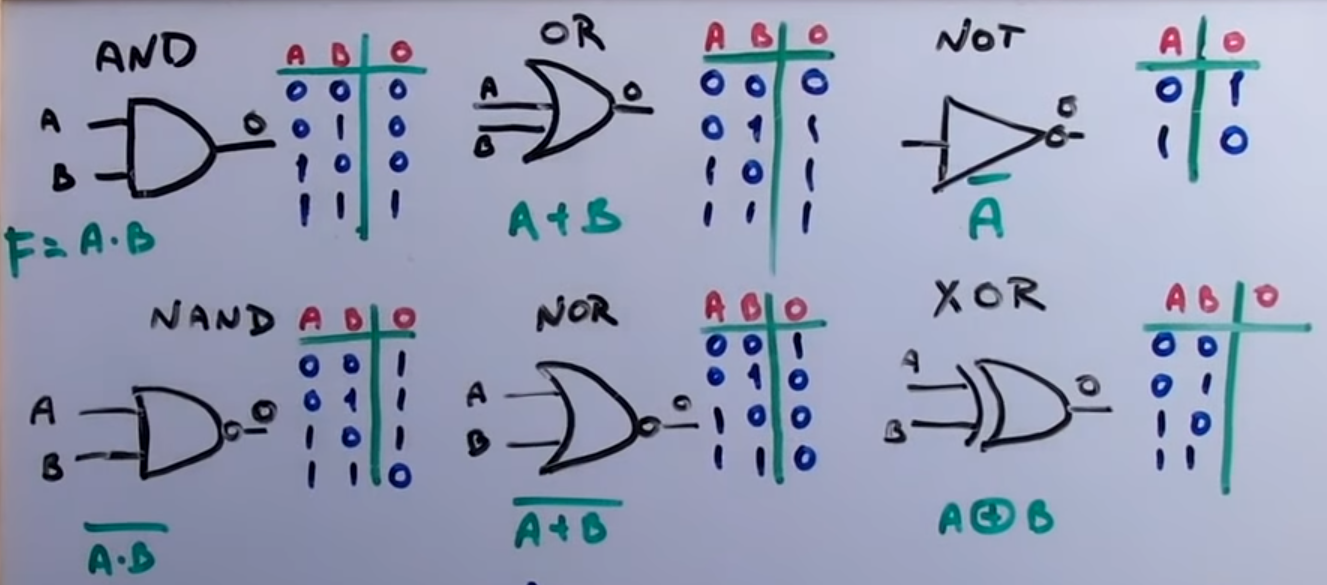 Spørsmål?
Ikke vær redd for å spørre, det finnes ingen dumme spørsmål! 
Hvordan sjekke variabeltyper?
type(True)
type(2)
type(3.14)
type("Hei")
type('Jessie')
type("""1\n2\n3""")
#bool
#int
#float
#str
#str
#str
Du kan bruke type() med for eksempel print() eller if-setninger
Hvordan konvertere til andre variabeltyper?
Konvertering fra str til andre variabeltyper

tekst1 = "100"
tekst2 = "99.9"
tekst3 = "True"

heltall = int(tekst1)
print(type(heltall))

desimaltall = float(tekst2)
print(type(desimaltall))

boolskverdi = eval(tekst3)
print(type(boolskverdi))
Konvertering mellom int og float

tall1 = 10
tall2 = 9.9

tall3 = float(tall1)
print(tall3)
Vi får 10.0

tall4 = int(tall2)
print(tall4)
NB! Vi får 9 og ikke 10!
Hvordan konvertere input til andre variabeltyper?
Husk at input ALLTID blir tolket som STRING uansett hva du skriver

alder = int(input("Hvor gammel er du? "))
print("Du svarte", alder, "\n")

hoyde = float(input("Hvor hoy er du? "))
print("Du svarte", hoyde, "\n")

student = eval(input("Er du student? Svar True eller False: "))
print("Du svarte", student, "\n")
Prosedyrer
def min_prosedyre():
print("Hei")

min_prosedyre()
 Definere prosedyren
 Fylle opp prosedyren

 Kjøre prosedyren
Hvordan lese feilmeldinger?
navn = Geir
NameError: name 'Geir' is not defined




print("ja"
SyntaxError: invalid syntax
if 2>1:
print("ja")
IndentationError: expected an indented block



alder = int(input("Hvor gammel er du?"))
ValueError: invalid literal for int() with base 10: ''
Oppgave med feilmeldinger
tall = int(input("Skriv inn et tall: "))

if tall < 5:
   print(Tallet er større enn 5)
else:
   print(Tallet er ikke større enn 5)
Kodeflyt
> Hallo!
> Hva heter du? Kristine
> Velkommen til IN1000 Kristine
> Klar for å kvadrere litt?
> Skriv inn et tall: 2
> Produkt:  4.0
def kvadrer() :
	tall = float(input("Skriv inn et tall: "))
	print("Produkt: ", tall*tall)

def velkommen() :
	navn = input("Hva heter du? ")
	print("Velkommen til IN1000", navn)
 
def siHallo() : 
	print("Hallo!")

siHallo()
velkommen()
print("Klar for å kvadrere litt?")
kvadrer()
Kodeflyt
> Hallo!
> Hva heter du? Kristine
> Velkommen til IN1000 Kristine
> Klar for å kvadrere litt?
> Skriv inn et tall: 2
> Produkt:  4.0
def kvadrer() :
	tall = float(input("Skriv inn et tall: "))
	print("Produkt: ", tall*tall)

def velkommen() :
	navn = input("Hva heter du? ")
	print("Velkommen til IN1000", navn)
 
def siHallo() : 
	print("Hallo!")

siHallo()
velkommen()
print("Klar for å kvadrere litt?")
kvadrer()
Hvordan gjøre om input til andre variabeltyper med sikkerhet?
navn = input("Hva heter du? ")
print("Hei", navn)

def sporsmaal():
    svar = input("Hvor hoy er du i cm? ")
    try:
        hoyde = float(svar)
        print("Da er du", hoyde/2.54, "inches hoy")
    except ValueError:
        print("Dette er ikke et tall!")
        sporsmaal()

sporsmaal()
Spørsmål?
Ikke vær redd for å spørre, det finnes ingen dumme spørsmål! 